Преемственность между дошкольным и школьным образованием как принцип формирование единого образовательного пространство в условиях обновления содержания образования
Акжанова Айна Рахымжановна 
методист детского сада «Алтын бала»
г. Кокшетау
Преемственность и непрерывность между дошкольным образованием и начальным обучением
Преемственность - опора на пройденное, использование и дальнейшее развитие имеющихся у детей знаний, умений и навыков, расширение и углубление этих знаний, осознание уже известного на новом, более высоком уровне.

Непрерывность и преемственность - связь, согласованность и перспективность всех  компонентов системы образования: целей, задач, содержания, методов, средств, форм организации воспитания и обучения, обеспечивающие эффективное поступательное развитие ребенка.
Цель непрерывного образования детей дошкольного и начального возраста
гармоничное физическое и психическое развитие ребёнка, обеспечивающее сохранение его индивидуальности, адаптацию к изменяющейся социальной ситуации, готовность к активному взаимодействию с окружающим миром,
Основные задачи
сотрудничество школы и детского сада - создание психолого-педагогических условий к школьному обучению; углубление интереса к жизни в школе; оказание помощи семье при подготовке к обучению  в школе.
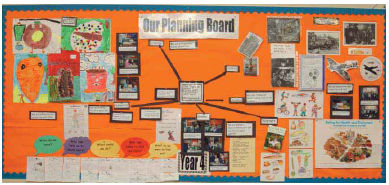 Важнейшим  условием работы по преемственности школы и детского сада является чёткое понимание целей и задач и доброжелательный  деловой контакт  между образовательными  учреждениями
Важнейшим  условием работы по преемственности школы и детского сада является чёткое понимание целей и задач и доброжелательный  деловой контакт  между образовательными  учреждениями
Совместное планирование
Материал взят из LEARNING THROUGH PLAY at Key Stage 1 P27
Методы обучения в дошкольном воспитании и обучении
Детский сад  «Нур Бала»
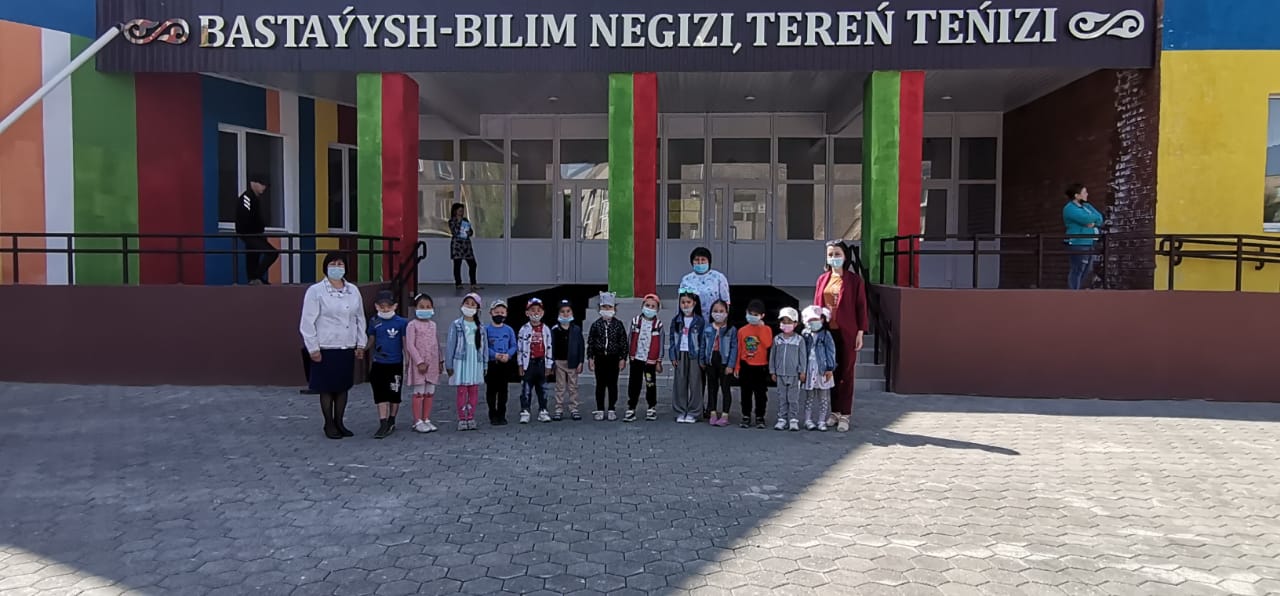 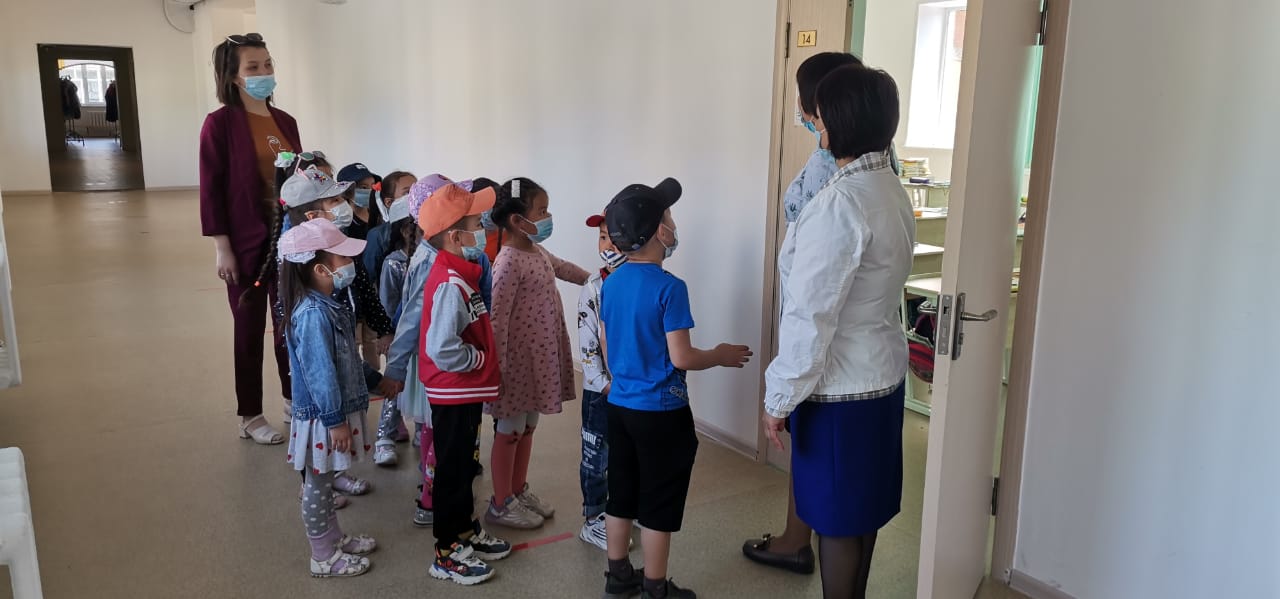 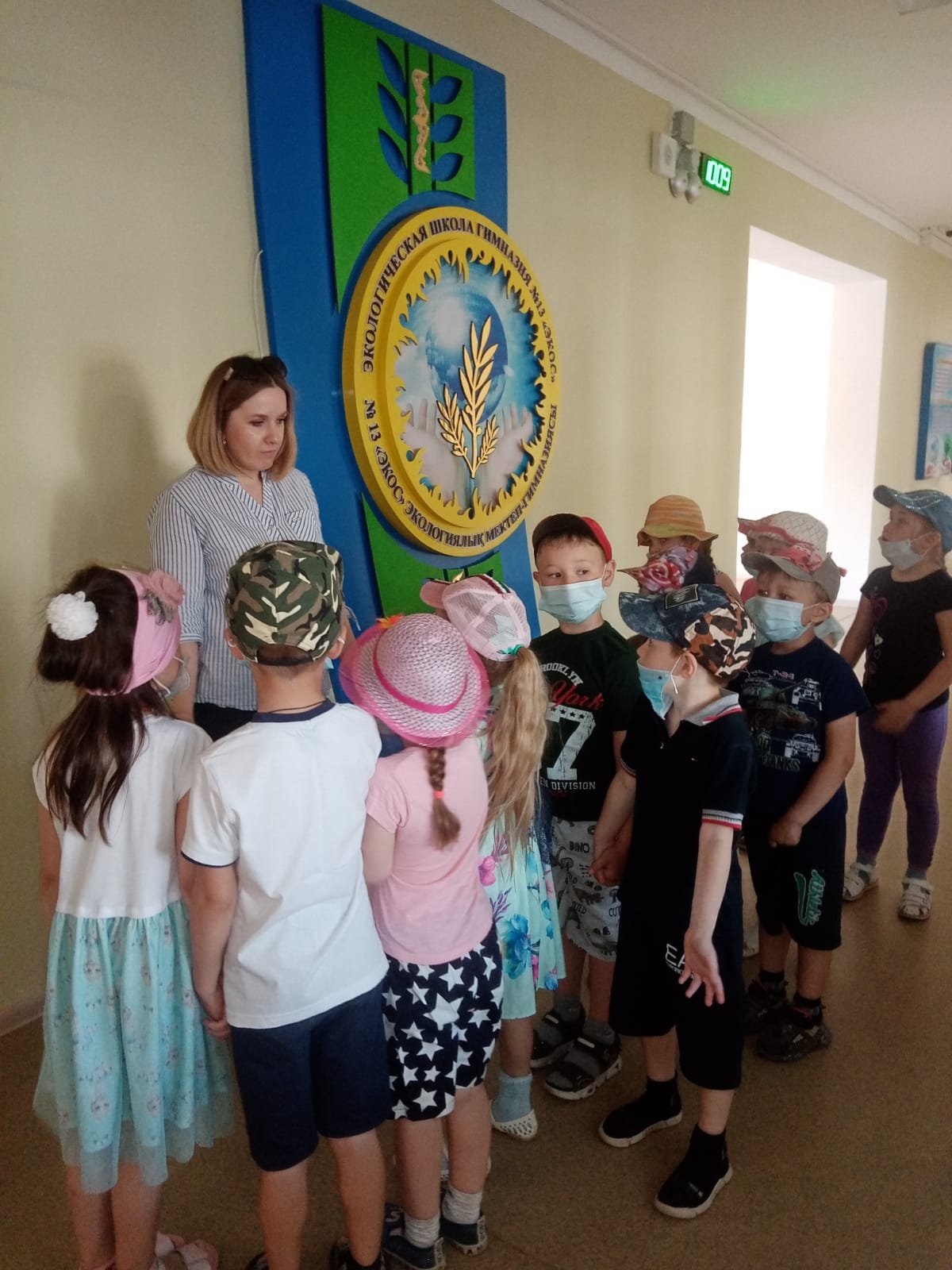 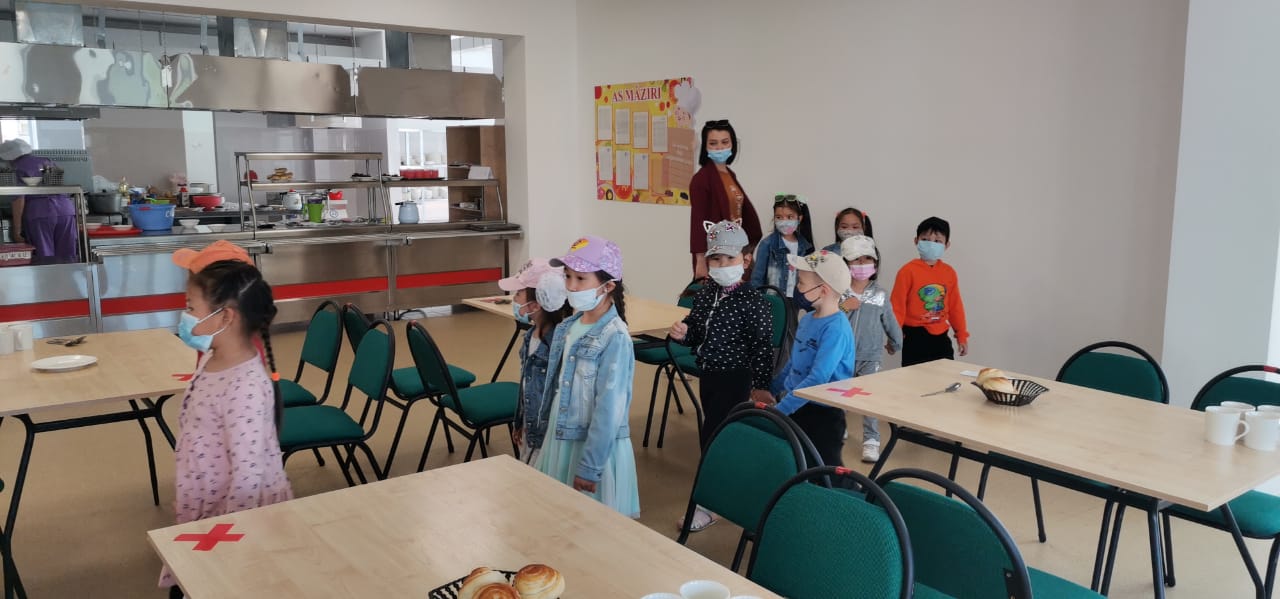 8
Детский сад «Өркен»
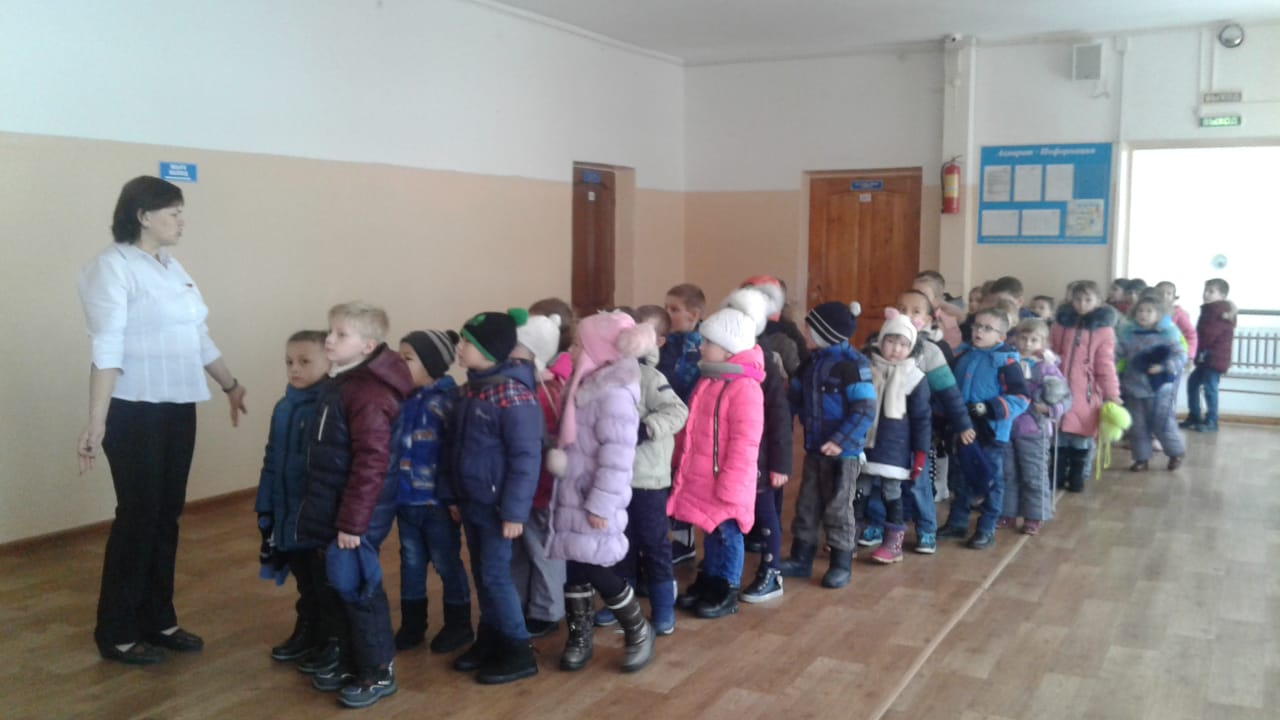 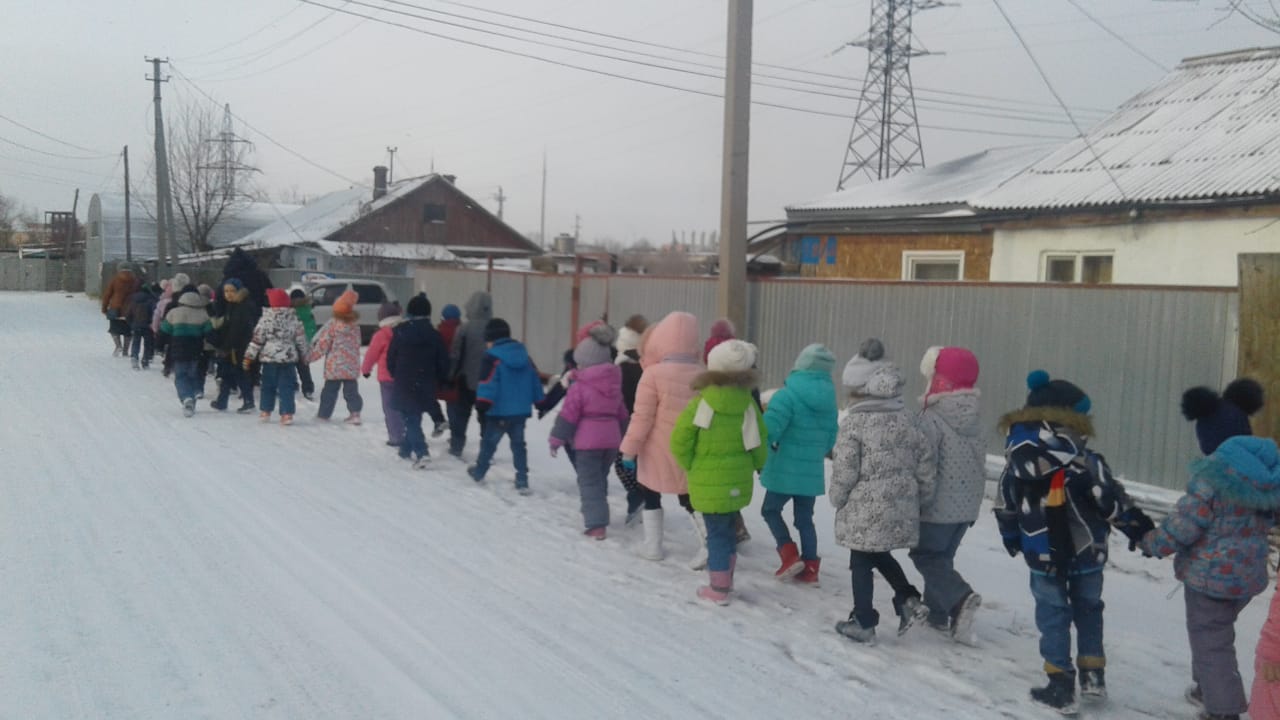 9
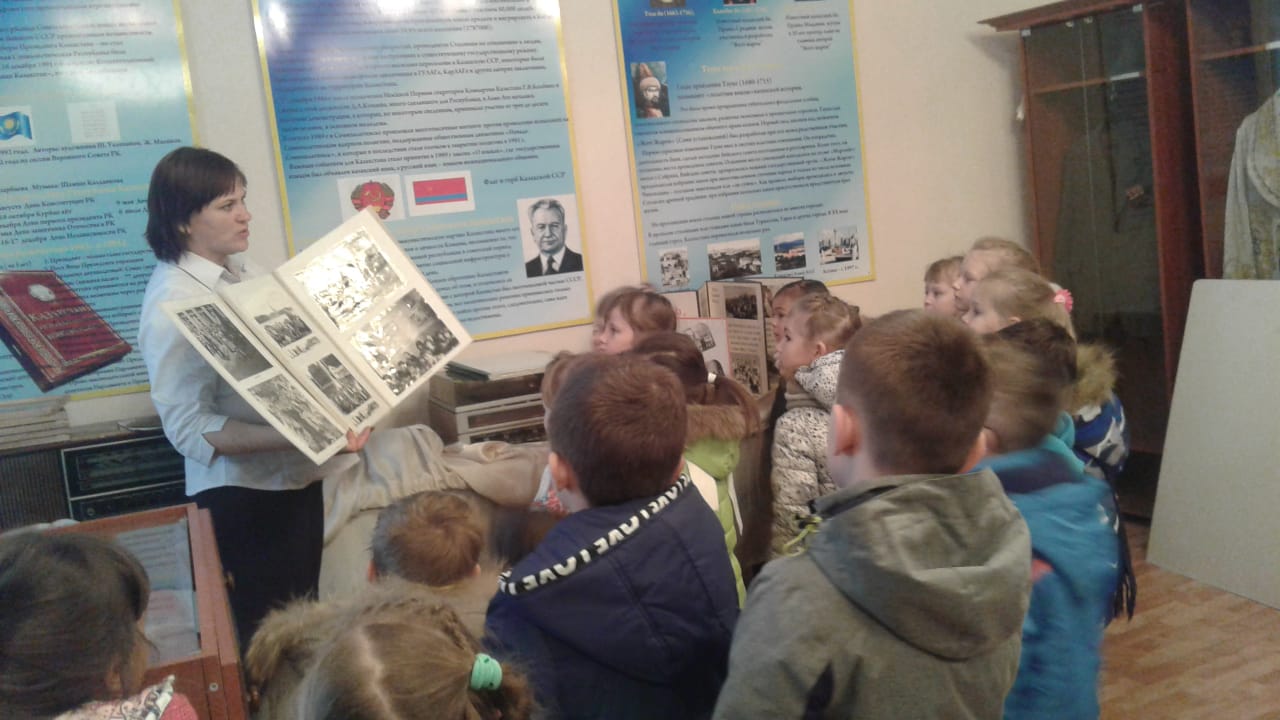 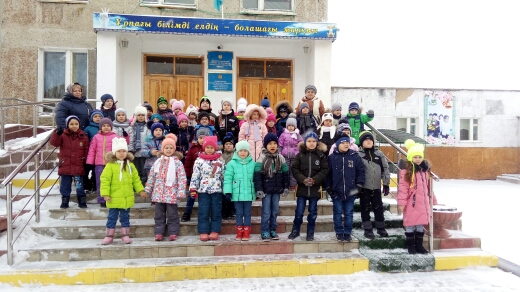 10
Детский сад «Нұрай»
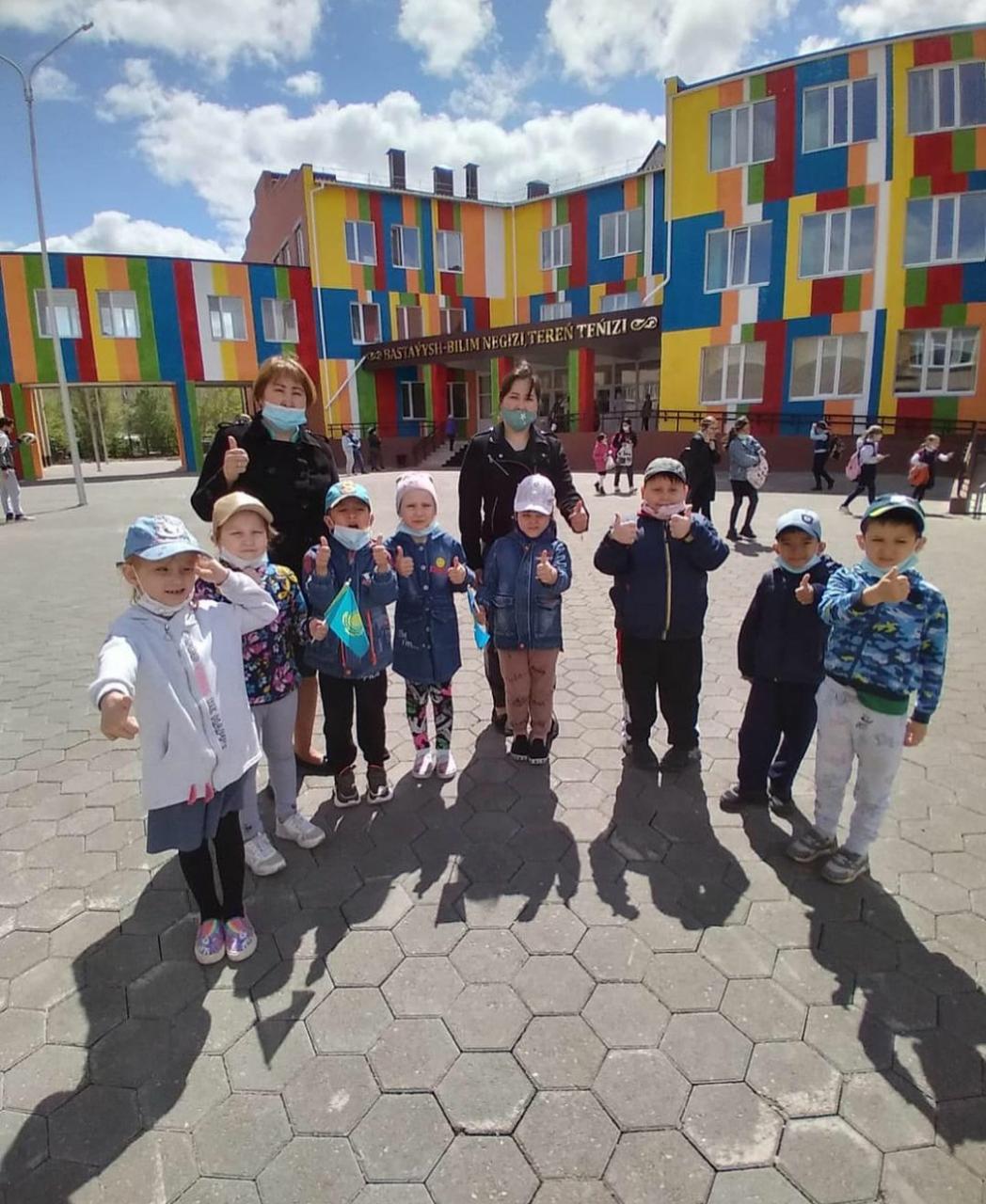 11
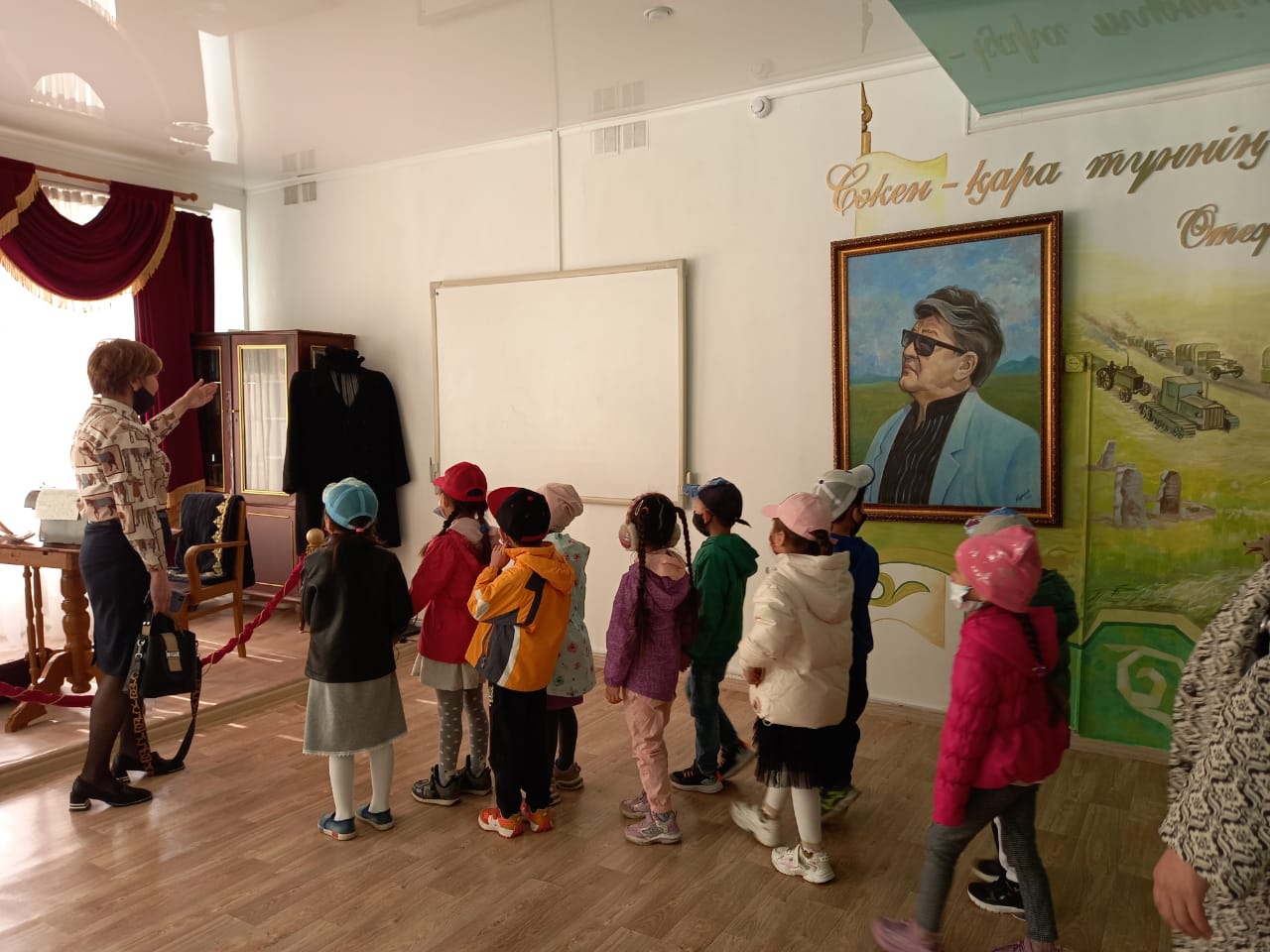 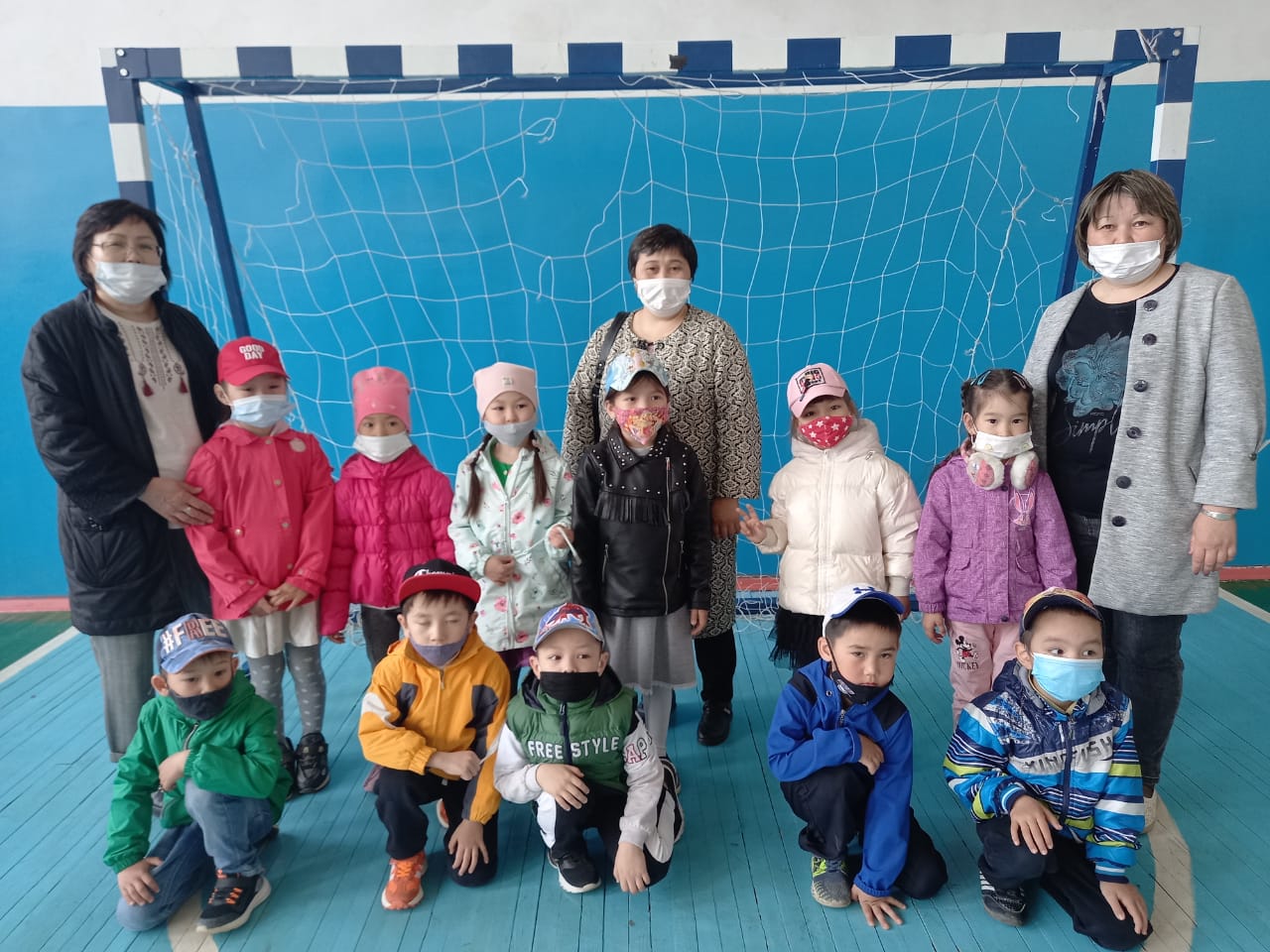 12
Детский сад “Мерей”
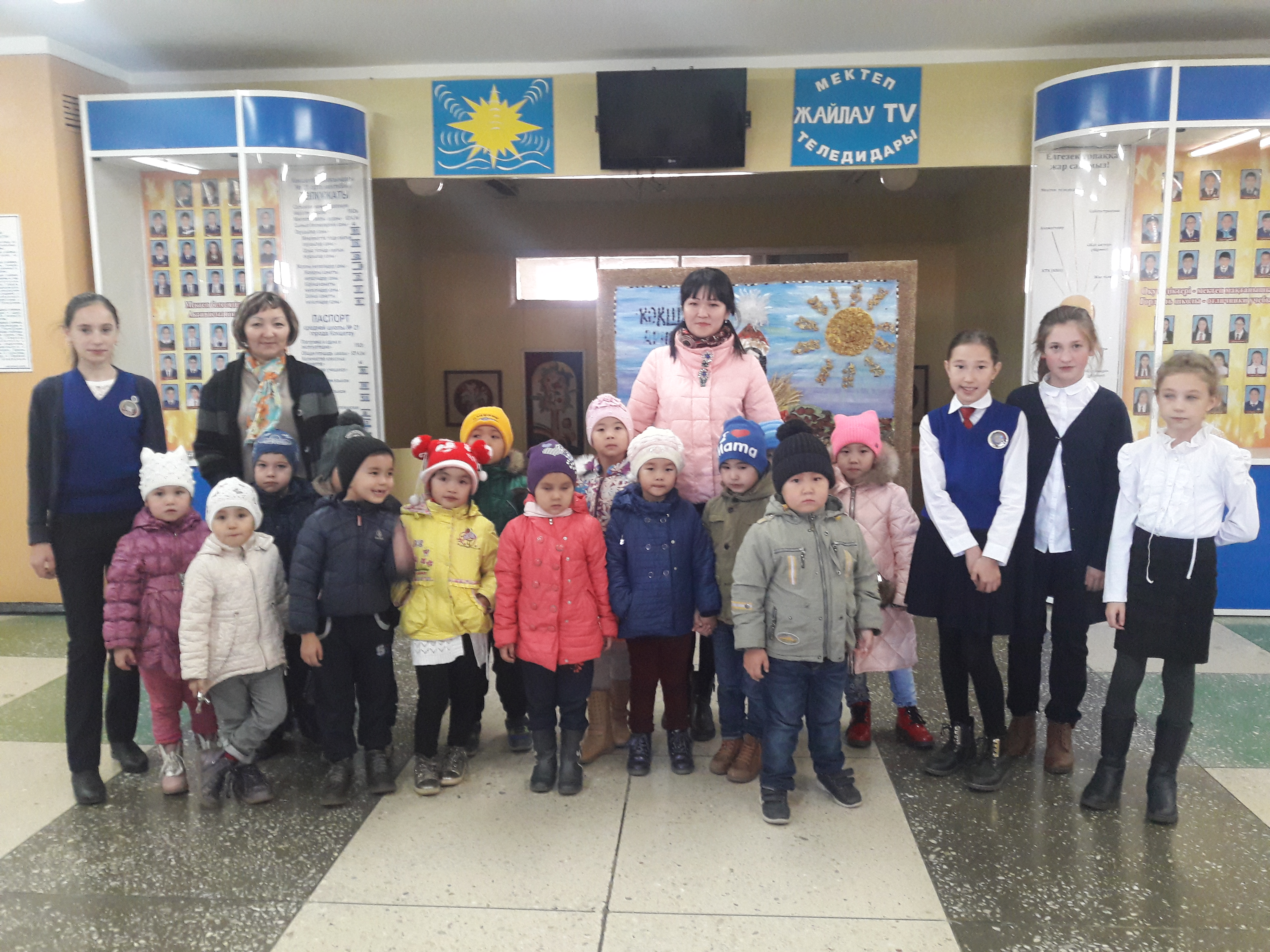 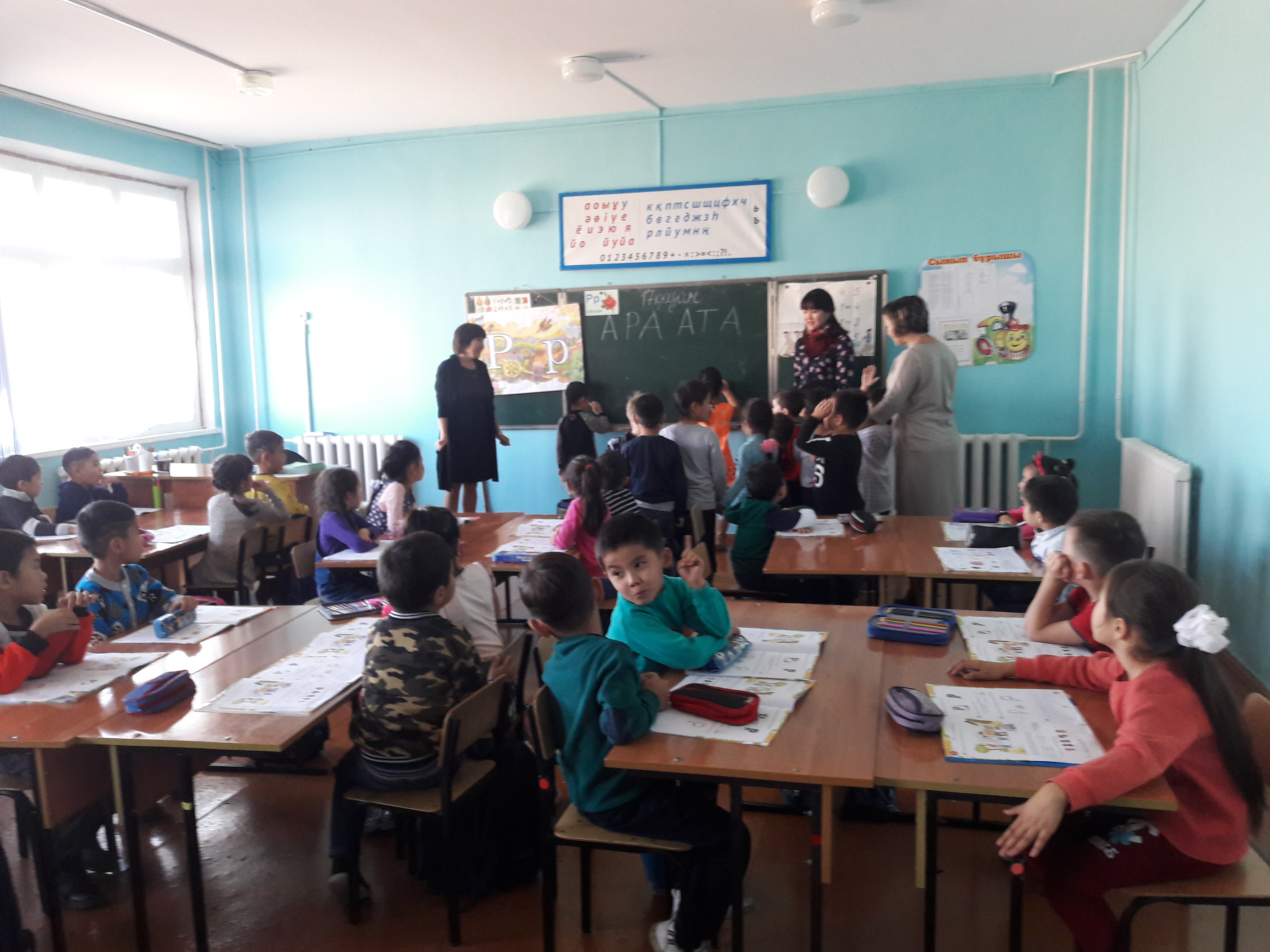 13
Детский сад «Куаныш»
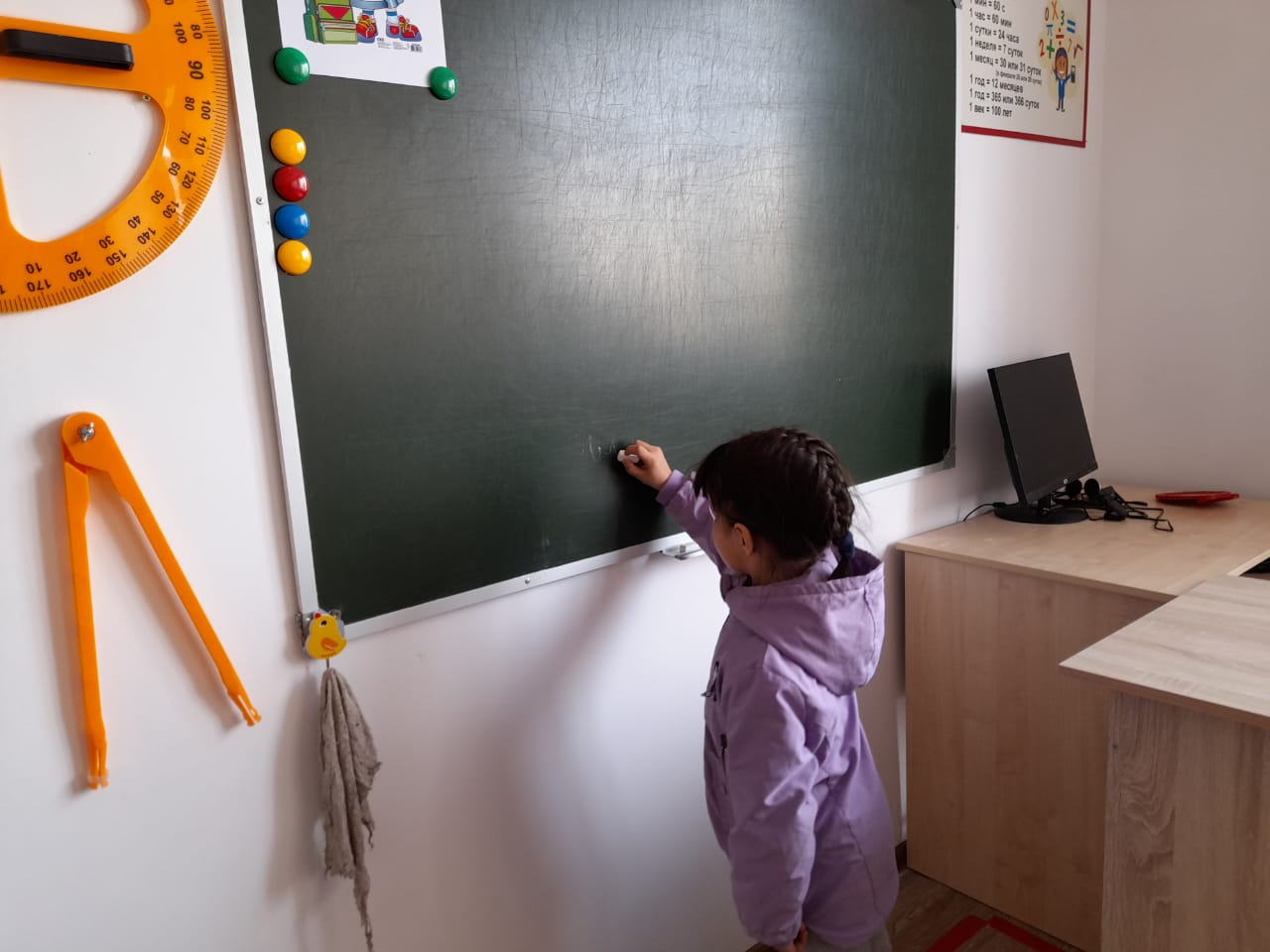 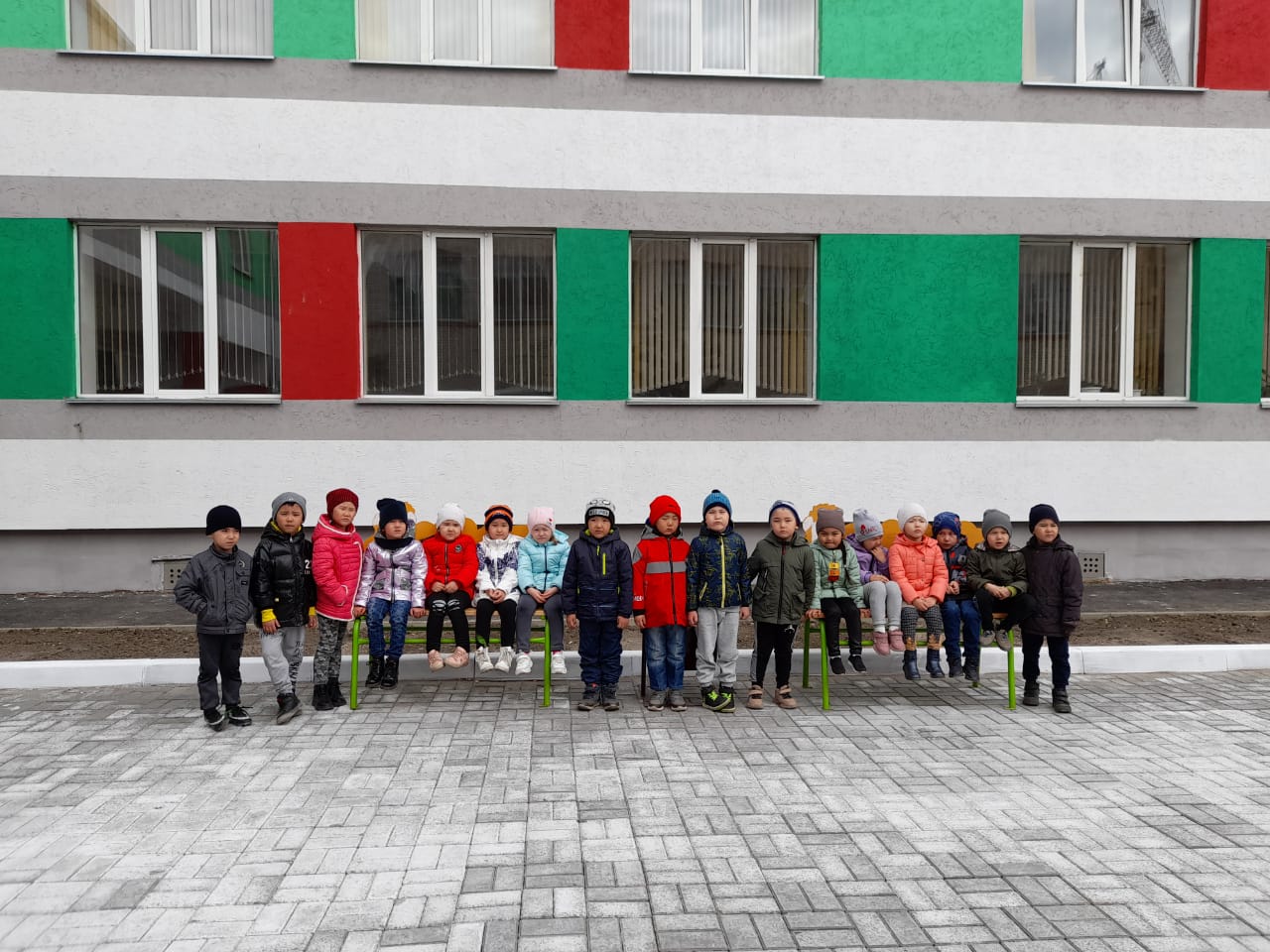 14
Детский сад “Карлыгаш”
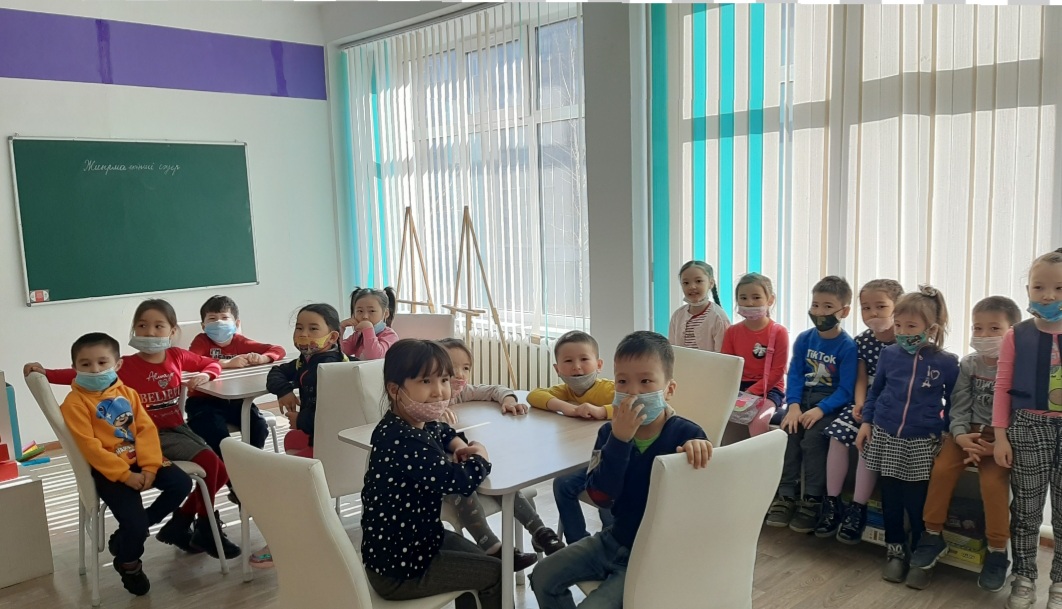 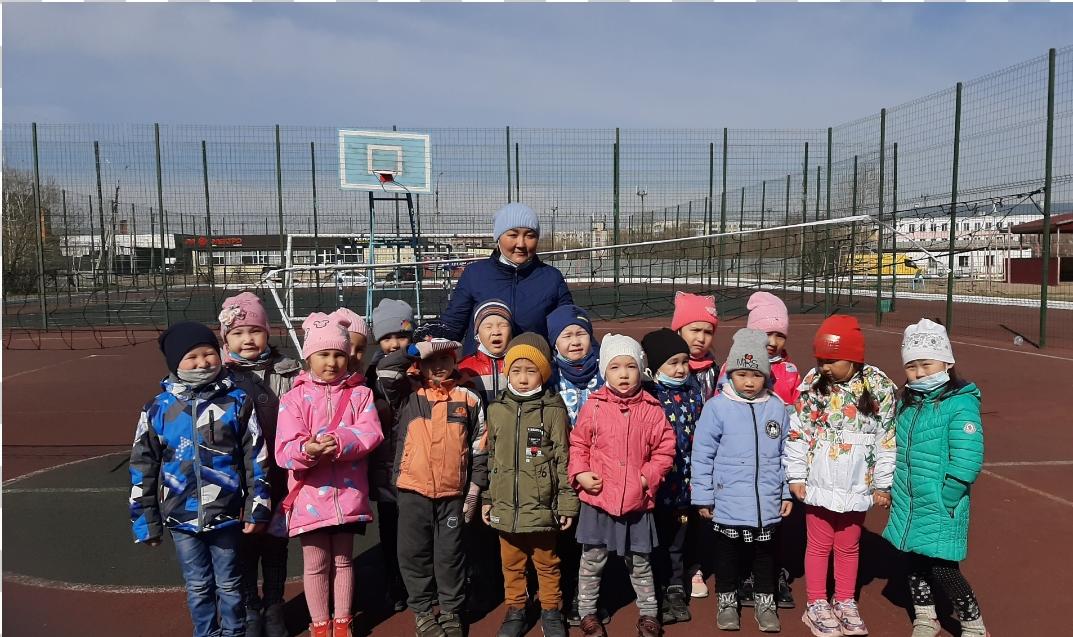 15
Детский сад им. Ю.Гагарина
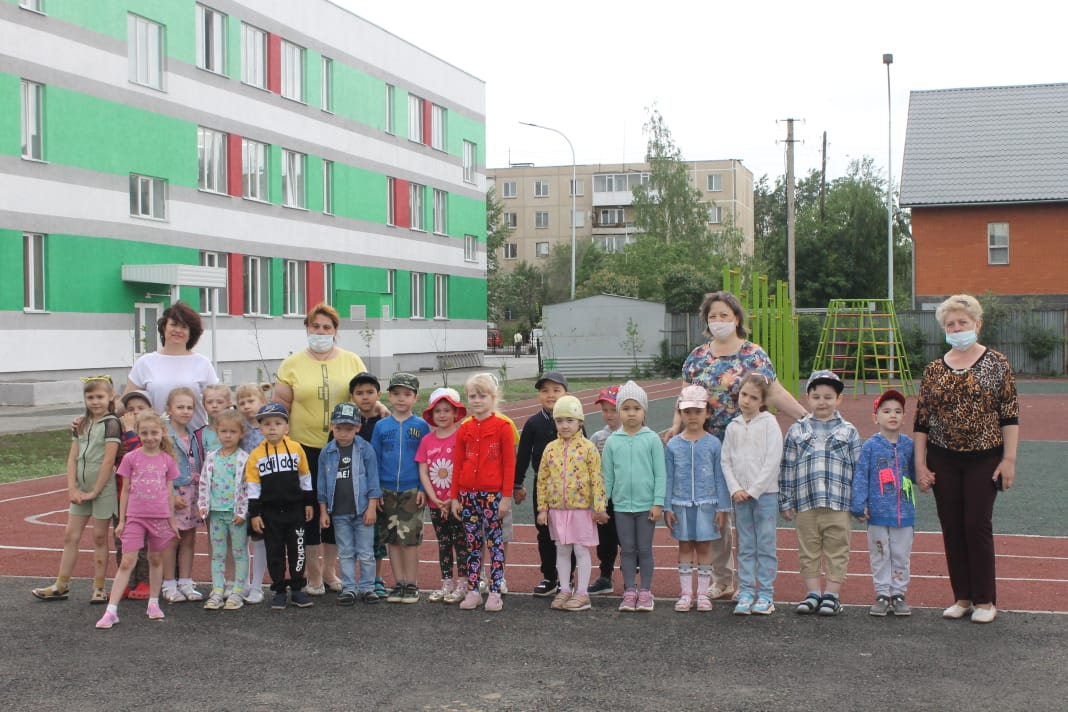 16
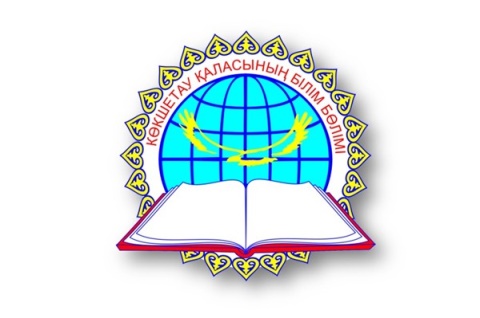 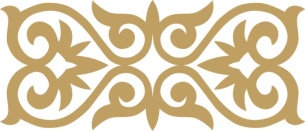 городское  совещание для методистов 
дошкольных организаций
КАРТА ВЫПУСКНИКА
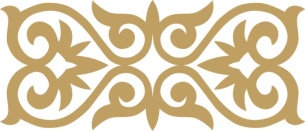 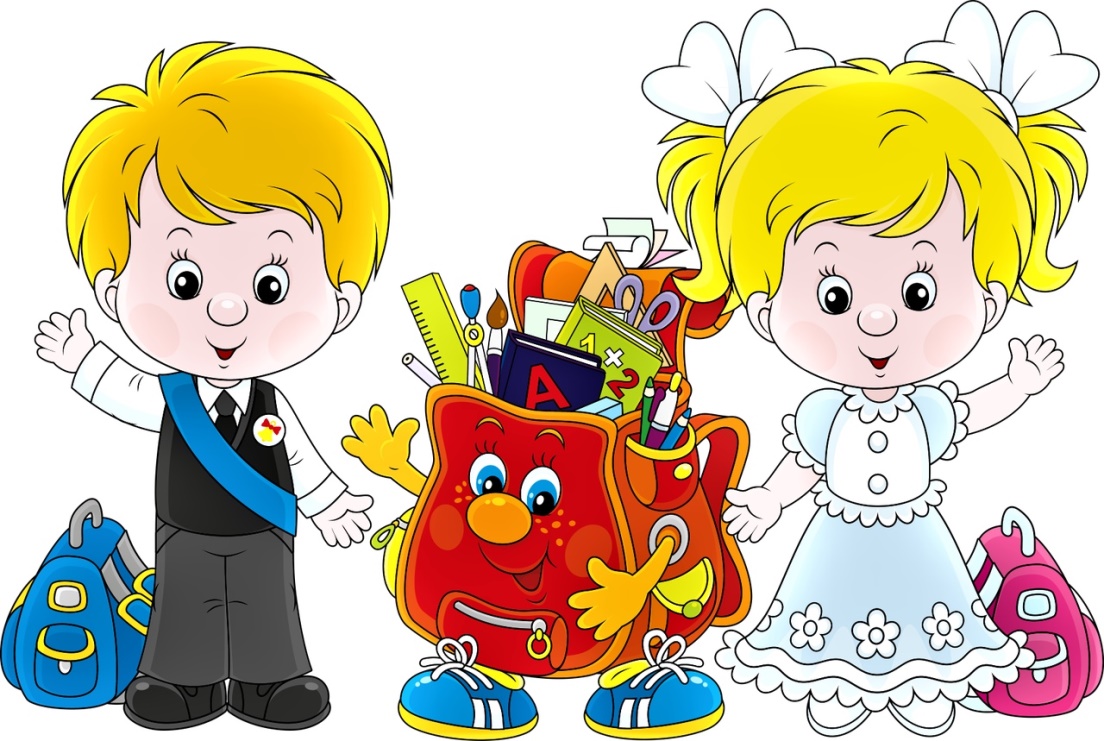 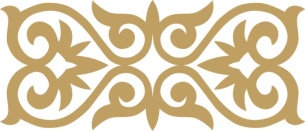 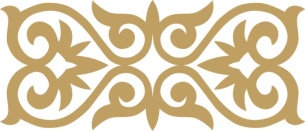 Москаленко Елена Анатольевна
воспитатель
ГККП  «Детский сад «Ертөстік» города Кокшетау 
при отделе образования по городу Кокшетау 
управления образования Акмолинской области»
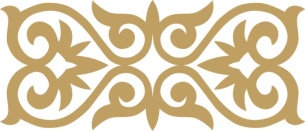 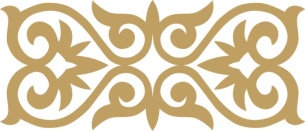 Плюсы  подготовки детей в детских садах
*образовательный процесс в предшкольных группах направлен исключительно на процесс подготовки ребенка к школе
*обучение и воспитание подчинено утвержденной типовой программе *методы обучения и воспитания одобрены педагогами и психологами, которые являются ведущими специалистами
*образовательная деятельность проводится в игровой форме соответственной ведущей деятельности данного возраста
18
Минусы  подготовки детей в детских садах
* детский сад ограничен периодизацией развития, согласно которой возраст детей посещающих подготовительную группу, должен быть от 6 до 7 лет в реальности
19
Школа, предшкольная  подготовка• Плюсы
* направлена на требования, которые школа предьявляет к будущему первокласснику 
*год перед школой ребенок входит в ее жизнь постепенно, знакомится с учителями, программой, по которой ему предстоит учиться
20
Школа, предшкольная  подготовка• Минусы
*система плохо вписывается в возрастные нормы развития ребенка, где главный вид деятельности дошкольника –игровая деятельность
*школы не могут обеспечить детям развитие социальных и коммуникативных навыков общения с другими детьми, что является важной частью школьной готовности
21
Современный образовательный процесс  Модель 4К
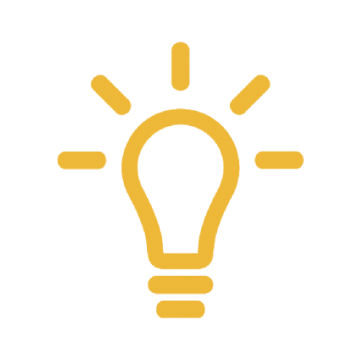 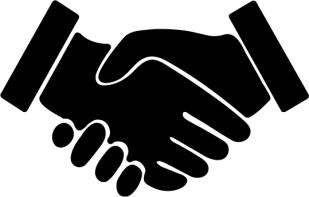 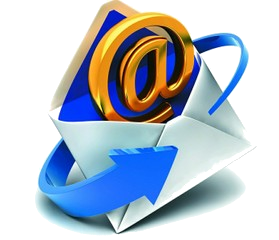 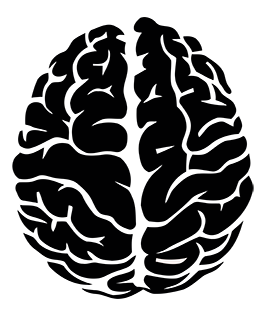 Модель выпускника дошкольной организации:
1) физически развитый;
2) любознательный;
3) активный;
4) эмоционально отзывчивый;
5) овладевший средствами общения и способами взаимодействия со взрослыми и сверстниками;
6) имеющий первичные представления о себе, семье, обществе (ближайшем социуме), государстве (стране), мире и природе;
 7) овладевший необходимыми умениями и навыками для обучения в  школе
23
Ожидаемые результаты
Обеспечение успешности ребенка на начальных этапах обучения.
Снижение процента первоклассников с высоким уровнем дезадаптации к школьному обучению.
Положительная динамика освоения основных общеобразовательных программ каждым ребенком.
Общая положительная динамика психического и физического здоровья детей.
Мотивационная готовность детей к обучению в школе. Создание системы преемственности ДОУ и школы как необходимое условие непрерывного образования
24